PHY 712 Electrodynamics
9-9:50 AM  Olin 103

Plan for Lecture 17:
Read Chapter 7
Real and imaginary contributions to electromagnetic response
Frequency dependence of dielectric  materials; Drude model
Kramers-Kronig relationships
02/23/2015
PHY 712  Spring 2015 -- Lecture 17
1
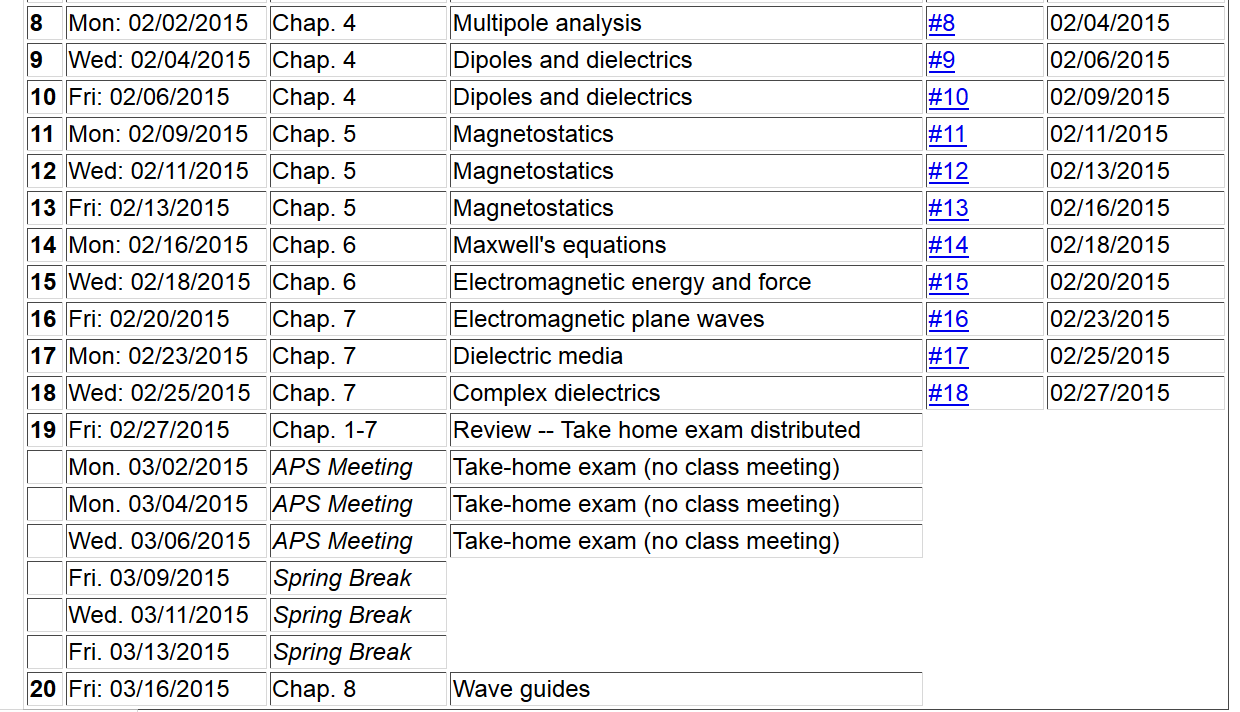 02/23/2015
PHY 712  Spring 2015 -- Lecture 17
2
Maxwell’s equations
02/23/2015
PHY 712  Spring 2015 -- Lecture 17
3
Plane wave solutions to sourceless Maxwell’s equations; extension of analysis to complex dielectric functions
02/23/2015
PHY 712  Spring 2015 -- Lecture 17
4
Paul Karl Ludwig Drude   1863-1906
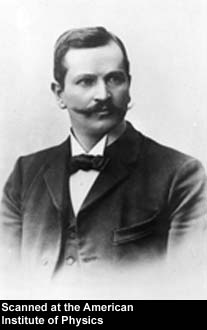 http://photos.aip.org/history/Thumbnails/drude_paul_a1.jpg
02/23/2015
PHY 712  Spring 2015 -- Lecture 17
5
Drude model:  
         Vibrations of charged particles near equilibrium:
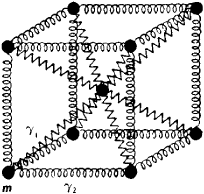 dr
http://img.tfd.com/ggse/d6/gsed_0001_0012_0_img2972.png
02/23/2015
PHY 712  Spring 2015 -- Lecture 17
6
Drude model:  
Vibration of  particle of charge q and mass m near equilibrium:
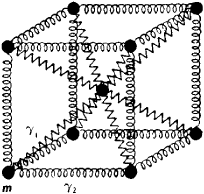 http://img.tfd.com/ggse/d6/gsed_0001_0012_0_img2972.png
Note that:
g > 0 represents dissipation of energy.
w0 represents the natural frequency of the vibration; w0=0 would represent a free (unbound) particle
dr
02/23/2015
PHY 712  Spring 2015 -- Lecture 17
7
Drude model:  
Vibration of  particle of charge q and mass m near equilibrium:
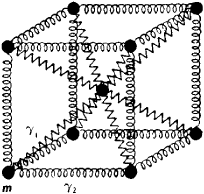 http://img.tfd.com/ggse/d6/gsed_0001_0012_0_img2972.png
dr
02/23/2015
PHY 712  Spring 2015 -- Lecture 17
8
Drude model:  
Vibration of  particle of charge q and mass m near equilibrium:
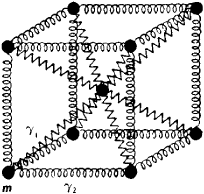 http://img.tfd.com/ggse/d6/gsed_0001_0012_0_img2972.png
dr
02/23/2015
PHY 712  Spring 2015 -- Lecture 17
9
Drude model:  
Vibration of  particle of charge q and mass m near equilibrium:
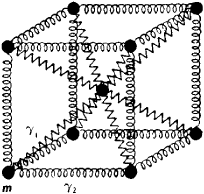 http://img.tfd.com/ggse/d6/gsed_0001_0012_0_img2972.png
dr
02/23/2015
PHY 712  Spring 2015 -- Lecture 17
10
Drude model dielectric function:
02/23/2015
PHY 712  Spring 2015 -- Lecture 17
11
Drude model dielectric function:
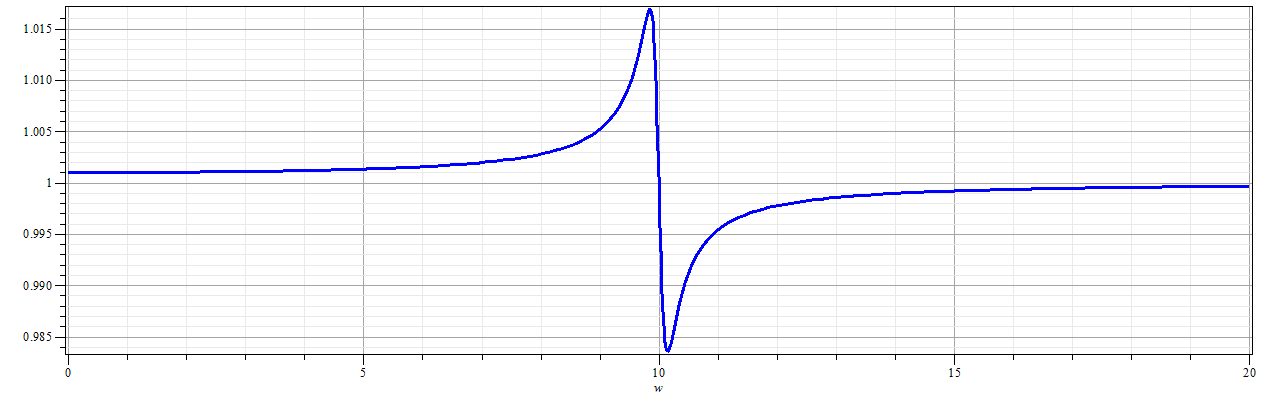 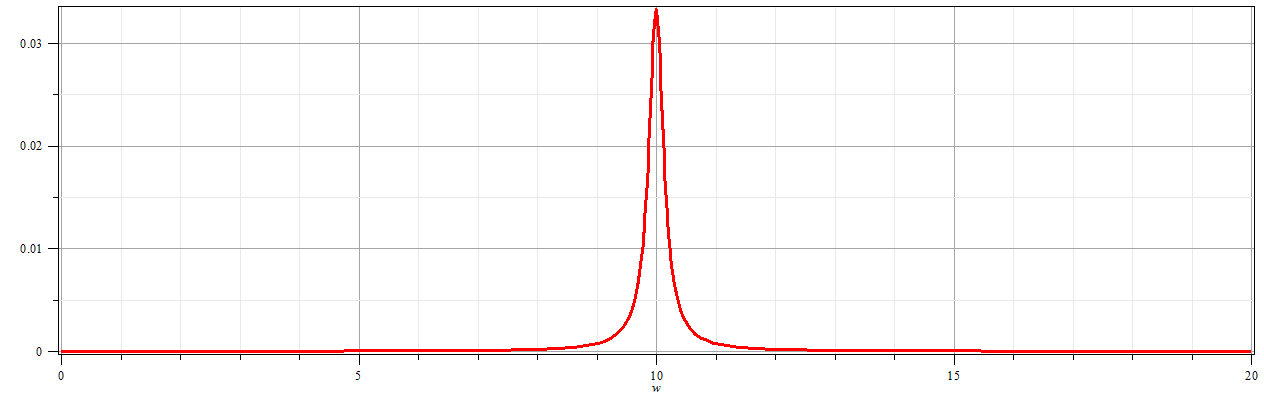 02/23/2015
PHY 712  Spring 2015 -- Lecture 17
12
Drude model dielectric function – some analytic properties:
02/23/2015
PHY 712  Spring 2015 -- Lecture 17
13
Drude model dielectric function – some analytic properties:
02/23/2015
PHY 712  Spring 2015 -- Lecture 17
14
Analytic properties of the dielectric function (in the Drude model or from “first principles”  -- Kramers-Kronig transform
Im(z)
a
Re(z)
02/23/2015
PHY 712  Spring 2015 -- Lecture 17
15
Kramers-Kronig transform -- continued
Im(z)
=0
a
Re(z)
02/23/2015
PHY 712  Spring 2015 -- Lecture 17
16
Kramers-Kronig transform -- continued
02/23/2015
PHY 712  Spring 2015 -- Lecture 17
17
Kramers-Kronig transform -- continued
02/23/2015
PHY 712  Spring 2015 -- Lecture 17
18
u
a     us    b
02/23/2015
PHY 712  Spring 2015 -- Lecture 17
19
02/23/2015
PHY 712  Spring 2015 -- Lecture 17
20
Analysis for Drude model dielectric function:
02/23/2015
PHY 712  Spring 2015 -- Lecture 17
21
Analysis for Drude model dielectric function – continued --
     Analytic properties:
02/23/2015
PHY 712  Spring 2015 -- Lecture 17
22
Kramers-Kronig transform – for dielectric function:
02/23/2015
PHY 712  Spring 2015 -- Lecture 17
23
Further comments on analytic behavior of dielectric function
02/23/2015
PHY 712  Spring 2015 -- Lecture 17
24